The Design and Implementation ofWeb-based Real-Time Communication (WebRTC) Technology in Named-Data Networking (NDN) with a browser based on PyQt5
研究生: 王琮閔
指導教授: 吳坤熹
網路協定工程及應用研究實驗室
1
大綱
研究動機
研究目的
NDN
NDN 網路節點
NDN 的發展
網路基礎建設
Web Producer
Web Consumer
NDN 網頁即時通訊架構
NDN 網頁即時通訊模組
操作流程
Demo
2
研究動機
根據 SANDVINE 於 2018 年提出的 The Global Internet Phenomena Report，光是Video Streaming 所以用的下載流量就高達 57.69 %。
影音串流服務需要回應每個使用者的要求，除了伺服器工作量繁重之外，流量也是非常龐大。
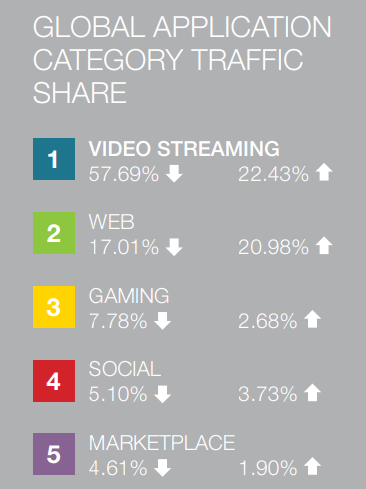 3
IP 網路運作
Client 1
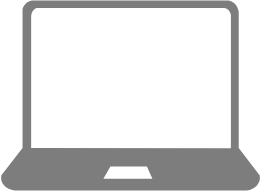 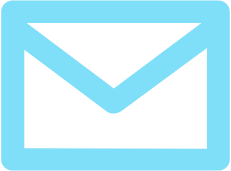 Server
Router
Client 2
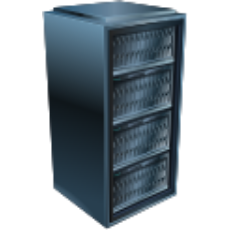 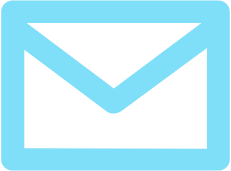 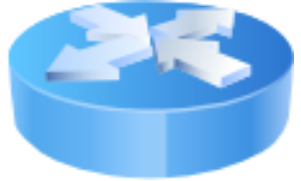 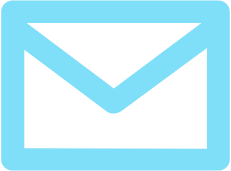 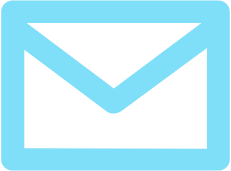 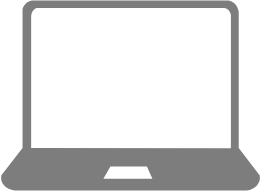 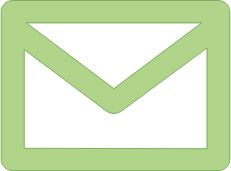 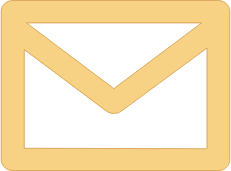 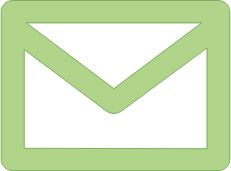 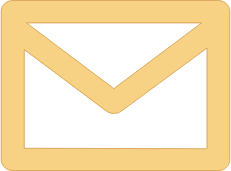 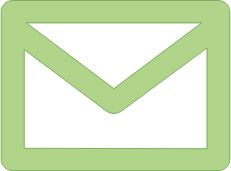 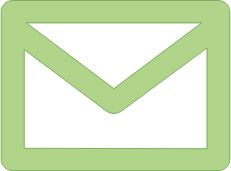 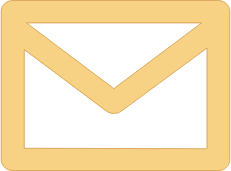 Client 3
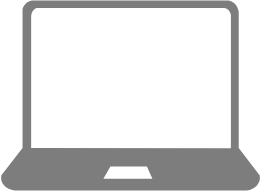 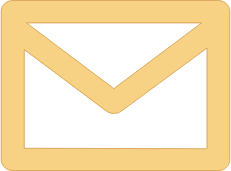 4
研究動機
Proxy 能否有效解決重複內容封包的問題

Proxy 有哪些需要加強的地方
5
研究動機
NDN 為未來網路架構之一

以命名資料取代 IP 位址

具備網路節點快取資料的機制
6
NDN 網路運作
Consumer 1
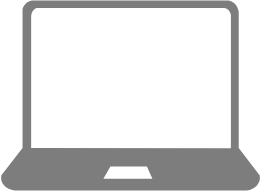 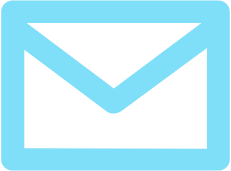 Producer
NDN Node
Consumer 2
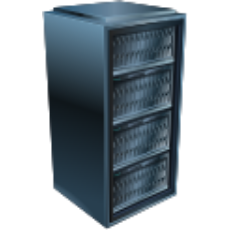 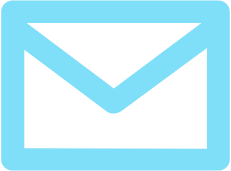 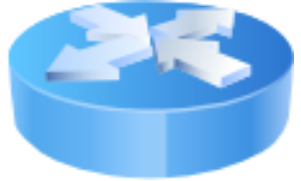 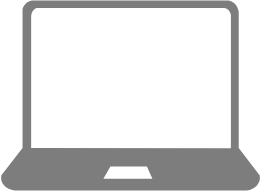 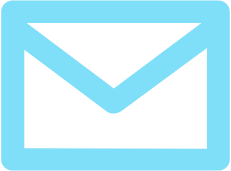 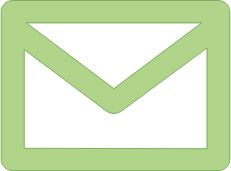 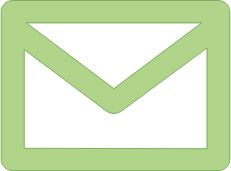 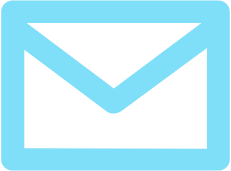 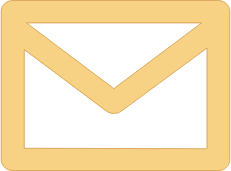 Consumer 3
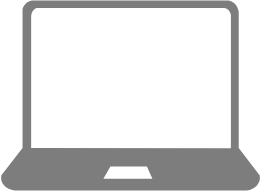 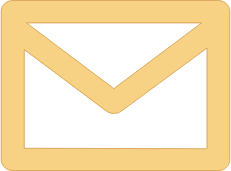 7
研究動機
Proxy
需要有人架設
使用者主動指定

NDN
網路節點自動快取
使用更加廣泛
8
研究動機
NDN 的可能性

如何呈現才能吸引注意

借鏡例子
Mosaic 瀏覽器

如何讓大眾方便使用 NDN
NDN 瀏覽器

實用的應用
網頁即時通訊
9
研究目的
NDN 網頁存取服務

NDN 瀏覽器

網頁即時通訊應用
10
研究目的
NDN 在瀏覽器的應用層面非常匱乏

讓初次使用 NDN 的人也能輕易上手

推廣 NDN 運作機制
11
NDN
NDN 裡的兩種角色
Consumer
要求資料的一方
Producer
提供資料的一方

NDN 的封包
Interest
用於要求
包含 Name
Data
用於回應要求
包含 Content
12
NDN 網路節點
13
網路基礎建設
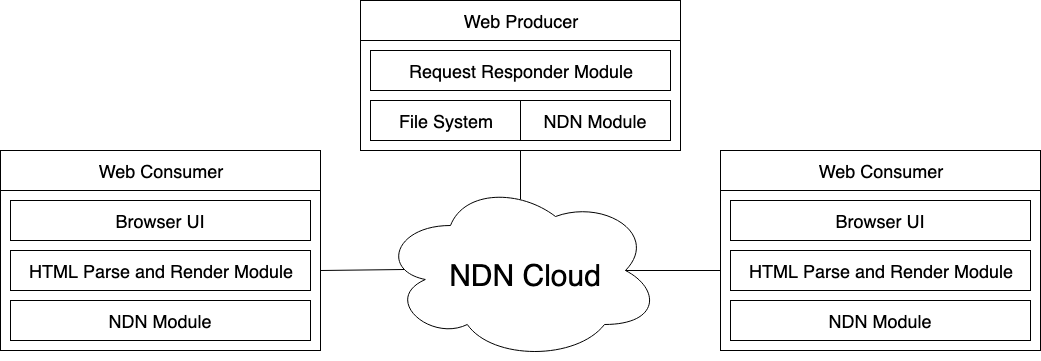 14
Web Producer
Request Responder Module:
用於回應網頁的要求
File System
提取網頁的檔案
NDN Module
收送 Interest 與 Data
15
Web Consumer
Browser UI:
提供 NDN 協定的 URL 輸入 (ndn://ncnu/chat/index.html) 
以及網頁的顯示
HTML Parse and Render Module:
負責解析 HTML 以及建構輸出畫面，並且
支援標籤來源為 NDN 協定的 URL
NDN Module:
收送 Interest 與 Data
16
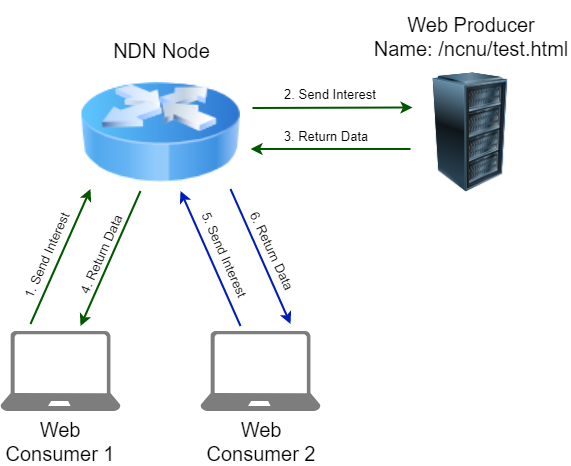 17
NDN 網頁即時通訊架構
18
NDN 網頁即時通訊模組
Alive Module

Register Module

Search Module

Session Module

Message Module

Voice Chat Module
19
Alive Module
20
Register Module
註冊 /ncnu/chat/username/alive

註冊 /ndn/broadcast/ncnu/chat/members
21
Search Module
22
Session Module
23
Session Module
24
Message Module
25
Voice Chat Module
26
Voice Chat Module
27
Voice Chat Module
28
操作流程
29
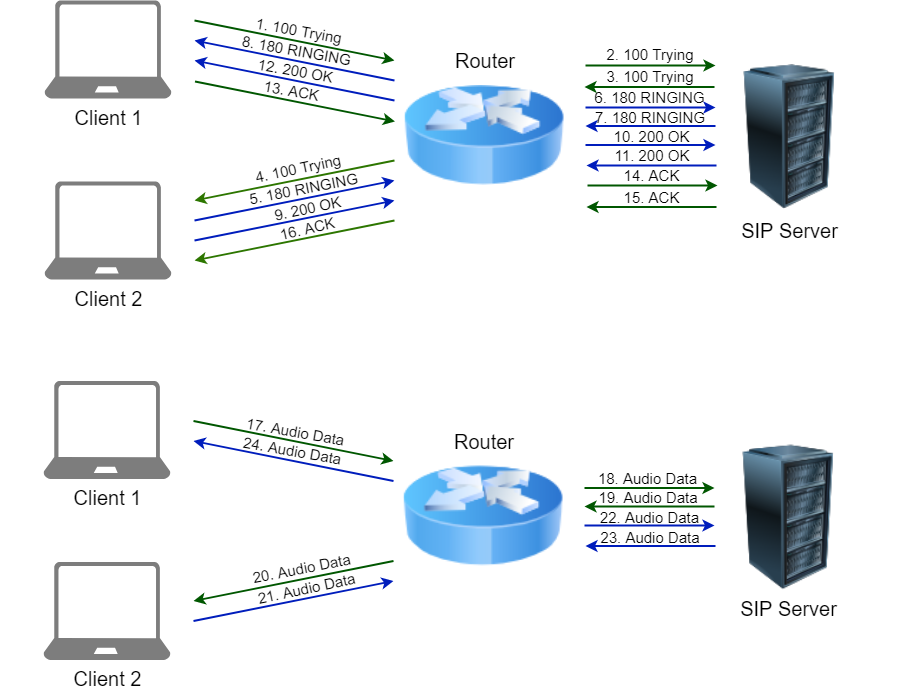 30
Demo
31